ANGGARAN SBG ALAT PERENCANAAN DAN PENGENDALIAN
Budgeting for planning and control
The Basic Franework of Budgeting
Budget adalah rencana terperinci tentang pemerolehan dan penggunaan sumber daya keuangan dan sumber daya lainnya selama suatu periode waktu tertentu
Tindakan penyusunan anggaran disebut budgeting.

Penggunaan anggaran untuk mengendalikan aktivitas     perusahaan disebut budgetary control.
Planning and Control
Planning – Menentukan tindakan2 apa yang harus dilakukan untuk merealisasikan tujuan tertentu.
Control – Menilai apa yang telah dihasilkan dan membandingkannya dengan rencana yang telah disusun.
[Speaker Notes: To be effective, a good budgeting system must provide for both planning and control. Good planning without effective control is time wasted.]
Define goal
and objectives
Communicate
plans
Think about and
plan for the future
Coordinate
activities
Means of allocating
resources
Uncover potential
bottlenecks
Advantages of Budgeting
Advantages
[Speaker Notes: Budgets communicate management’s plans throughout the organization. Budgets force managers to think about and plan for the future. While our focus in this chapter is on preparing operating budgets for a one-year time frame, longer term budgets also can be very helpful to organizations from a planning standpoint.]
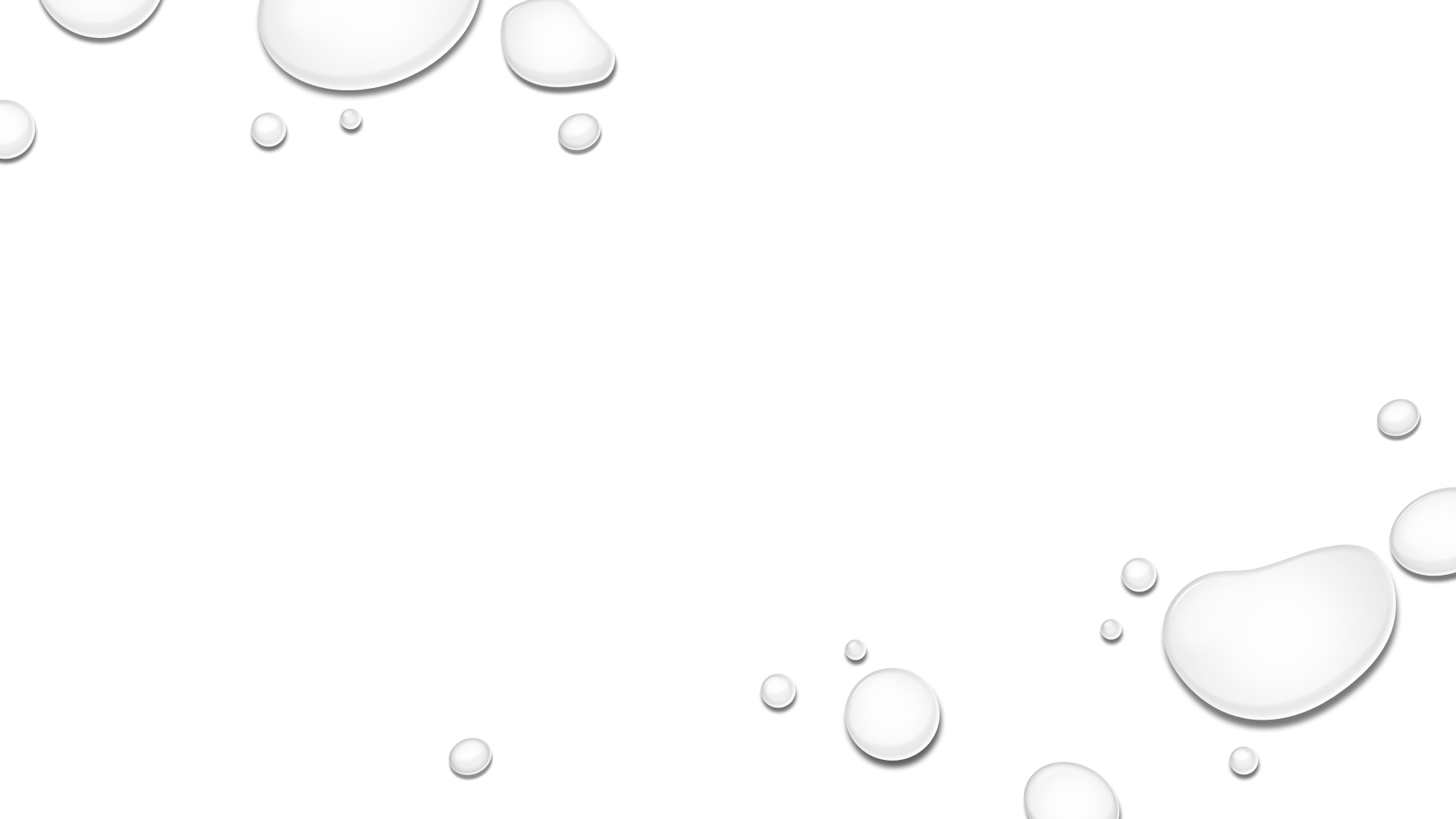 Manfaat Anggaran
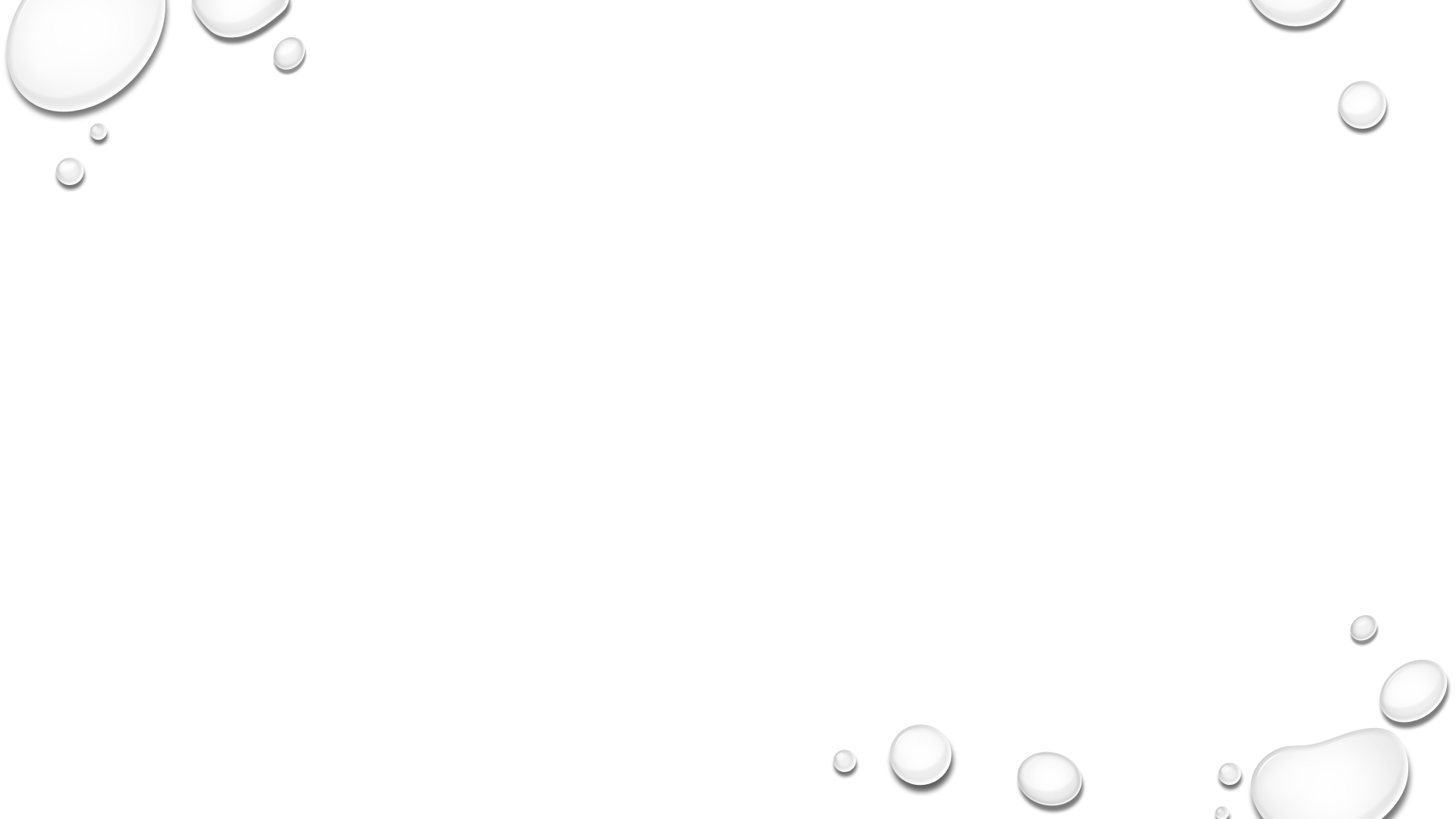 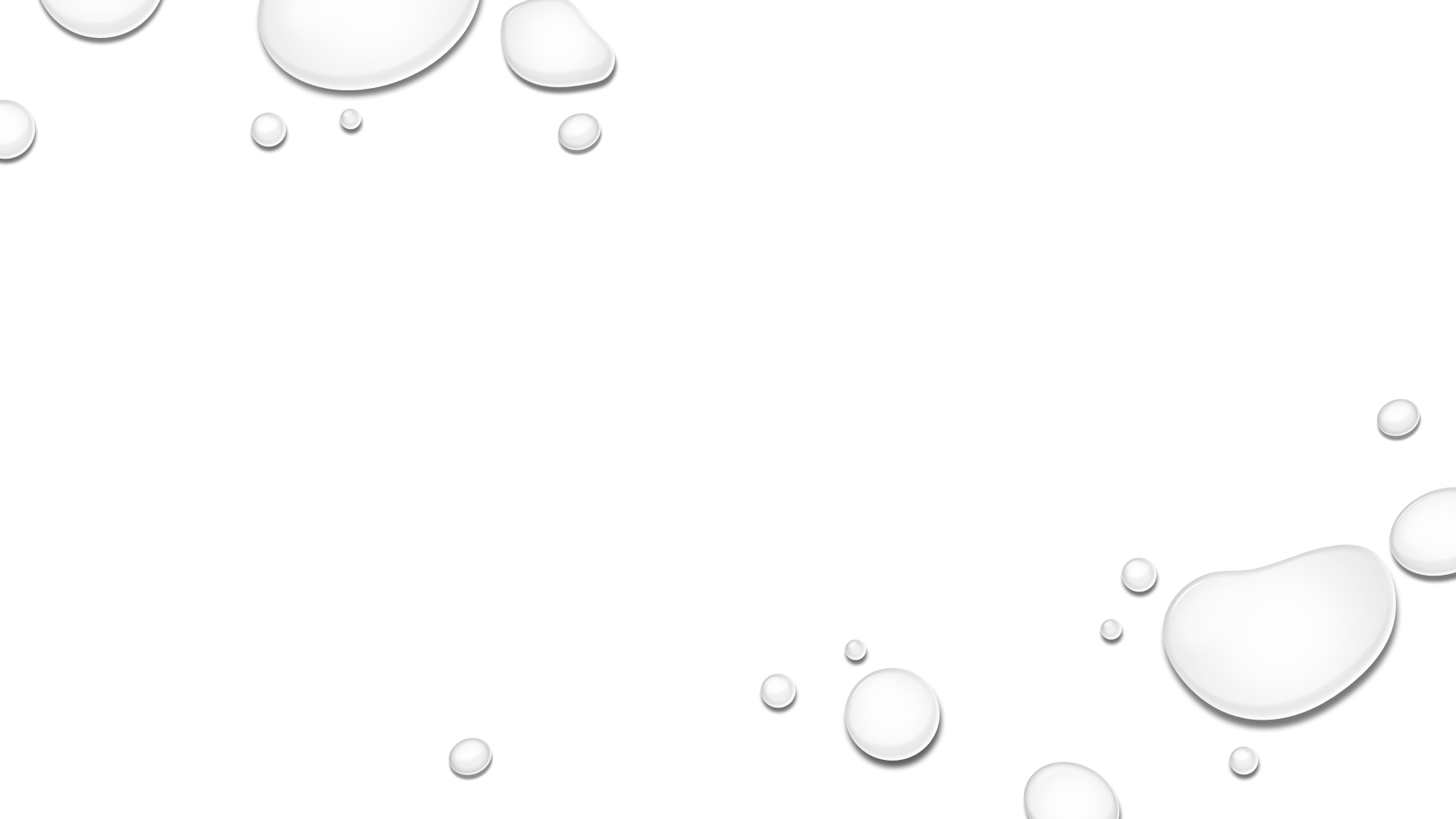 Seorang Manajer harus dibuat bertanggung jawab atas permasalahan tertentu dan hanya masalah tsb saja sehingga manajer dapat melakukan pengendalian pada tingkat yg signifikan.
Responsibility Accounting
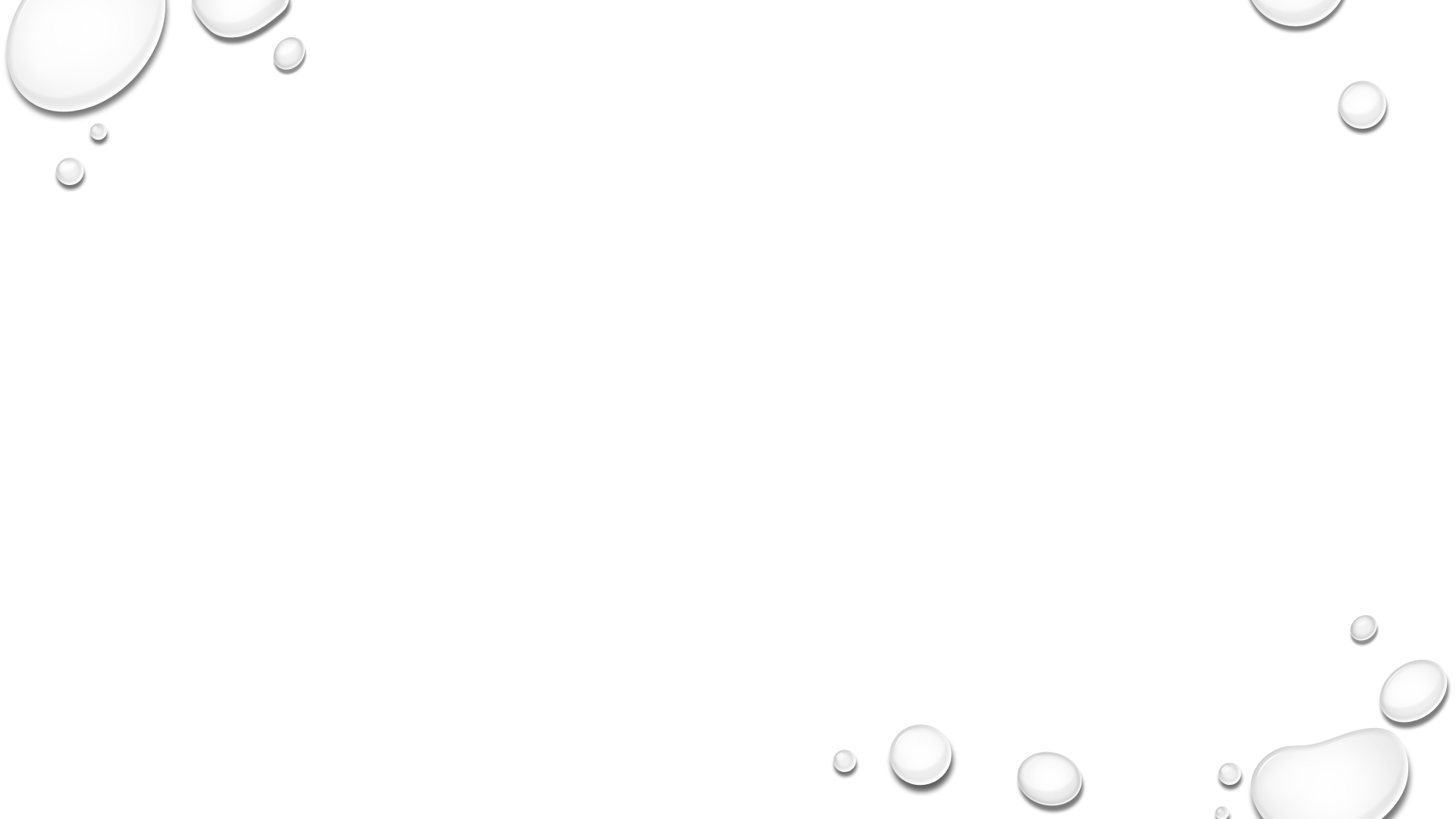 Memilih Periode Anggaran
Anggaran Operasi
2003
2004
2005
2006
Anggaran berlanjut atau perpetual
 adl anggaran 12 bulanan yg bergerak
 maju ke bulan berikutnya (atau kuartal
 berikutnya) bila bulan (kuartal) 
saat ini telah berakhir
Anggaran operasi mencakup 
Periode satu tahun, dibagi anggaran 
kuartal atau 
anggaran bulanan.
[Speaker Notes: Operating budgets ordinarily cover a one-year period corresponding to a company’s fiscal year. Many companies divide their annual budget into four quarters. In this chapter we focus on one-year operating budgets. A continuous or perpetual budget is a twelve-month budget that rolls forward one month (or quarter) as the current month (or quarter) is completed. This approach keeps managers focused on the future at least one year ahead.]
Anggaran Partisipatif
Anggaran yg disusun dengan kerja sama dan partisipasi penuh dari seluruh manajer pada segala tingkatan disebut participative budget atau self imposed budget.
[Speaker Notes: A self-imposed budget or participative budget is a budget that is prepared with the full cooperation and participation of managers at all levels. It is a particularly useful approach if the budget will be used to evaluate managerial performance.]
Keunggulan  Anggaran Partisipatif
Setiap orang pada semua tingkatan organisasi diakui sebagai anggota tim yg pandangan dan penilaiannya dihargai oleh manajemen puncak.
Estimasi anggaran yg dibuat oleh manajer lini depan sering kali lebih akurat dan andal dibandingkan dg estimasi yg dibuat oleh manajer puncak yg kurang memiliki pengetahuan mendalam mengenai pasar dan operasi harian.
Timbul motivasi yg lebih tinggi bila individu berpartisipasi dalam menentukan tujuan mereka sendiri, dibandingkan bila tujuan tsb ditetapkan dari atas. Anggaran yang ditetapkan sendiri menciptakan adanya komitmen.
Seorang manajer yg tdk dapat memenuhi anggaran yg ditetapkan dari atas selalu dapat berkata bahwa anggaran tsb tidak realistis dan tidak mungkin untuk dicapai. Dengan anggaran partisipatif, alasan semacam ini tidak akan timbul.
[Speaker Notes: Here is a list of four major advantages of self-imposed budgets. The key to self-imposed budgets is to get operational managers involved in the budgeting process and to clearly state their goals and expectations.]
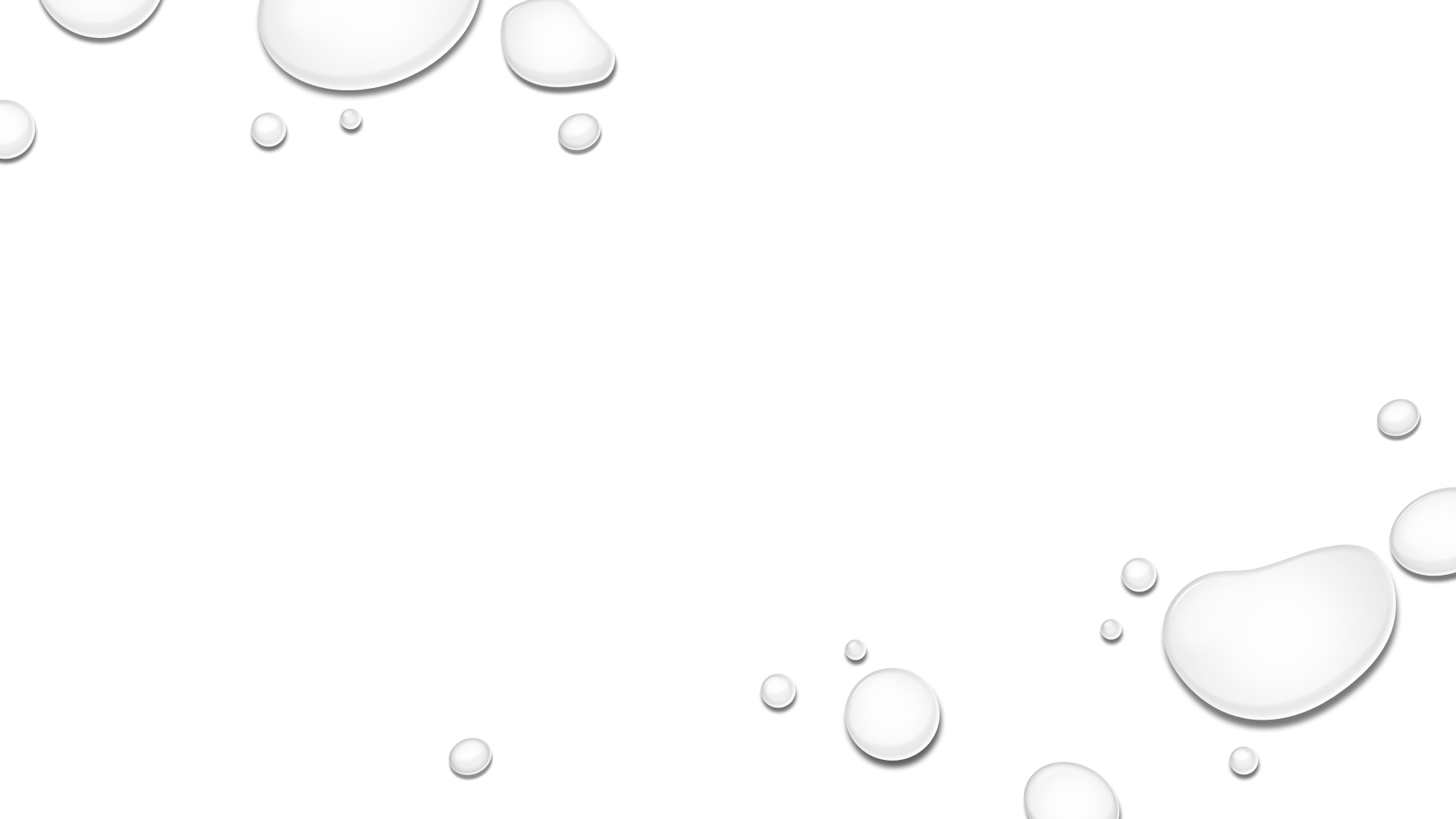 Keberhasilan program anggaran juga tergantung pada:
Seberapa jauh manajemen puncak menerima program anggaran sebagai bagian penting dari aktivitas perusahaan.
Dalam pelaksanaan program anggaran,manajemen puncak untuk tidak menggunakan anggaran untuk menekan atau menyalahkan karyawan.
Cara manajemen puncak menggunakan data yang dianggarkan.
Faktor Manusia dalam Penganggaran
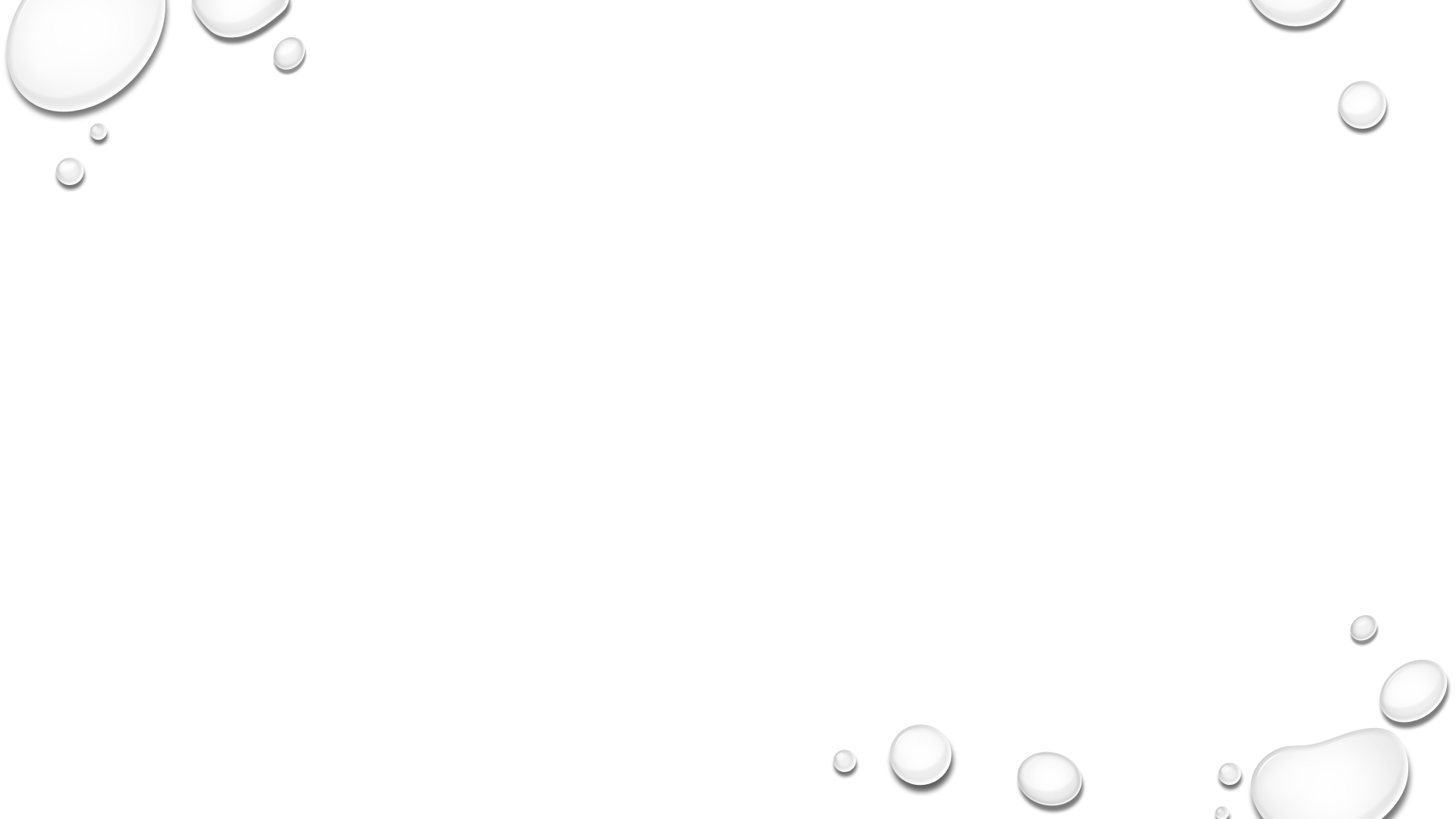 [Speaker Notes: Without the clear and unconditional support of top management, any budget process is bound to fail. Employees must believe that the budgets prepared are meaningful to the decision process of managers. While budgets help managers control activities, the most successful use of budgeting is to reward behavior that management is trying to encourage.]
Penganggaran Berbasis Nol
Penganggaran berbasis nol (Zero based budget) merupakan suatu alternatif. Berdasarkan anggaran berbasis nol, manajer dituntut untuk menentukan seluruh pengeluaran yang dianggarkan, tidak hanya sekedar mengubah anggaran tahun lalu. Dasar penyusunanannya adalah nol, bukan tahun lalu
[Speaker Notes: Zero-based budgeting was first tried in government. Most for-profit businesses found the system difficult to work with and costly to implement on an annual basis. Zero-based budgeting has never really gotten a foothold in the business community.]
Komite Anggaran
Komite anggaran bertanggung jawab atas: 
Semua masalah kebijakan yg berkaitan dengan program anggaran.
Berkaitan dengan koordinasi penyusunan anggaran itu sendiri.
[Speaker Notes: A budget committee is usually responsible for overall policy relating to the budget program, for coordinating the preparation of the budget, for resolving disputes related to the budget, and for approving the final budget. This committee may consist of the president, vice presidents in charge of various functions such as sales, production, purchasing, and the controller.]
Anggaran Induk (master budget)
Anggaran induk (master budget)  adalah rencana keuangan komperhensif untuk keseluruhan organisasi, terdiri atas berbagai anggaran individual.
Anggaran induk dapat dibagi: 
         - anggaran operasi
         - anggaran keuangan
Anggaran Operasi
Anggaran Operasi terdiri dari laporan laba rugi yang dianggarkan serta beberapa data pendukung:
Anggaran Penjualan
Anggaran Produksi
Anggaran Pembelian bahan langsung
Anggaran Biaya Bahan Baku
Anggaran tenaga kerja langsung
Anggaran overhead
Anggaran beban penjualan dan administrasi
Anggaran persediaan akhir barang jadi
Anggaran harga pokok penjualan
Anggaran Keuangan
Anggaran Keuangan terdiri dari:
Anggaran kas
Anggaran neraca
Anggaran pengeluaran modal
The Master Budget: An Overview
Sales
Budget
EndingFinished Goods
Budget
Selling and
Administrative
Budget
Production
Budget
Direct
Materials
Budget
Direct
Labor
Budget
Manufacturing
Overhead
Budget
Cash
Budget
Budgeted Financial Statements
[Speaker Notes: The master budget consists of a number of separate but interdependent budgets. We have developed this schematic of the budgeting process to illustrate the interdependency of the various individual budgets.]
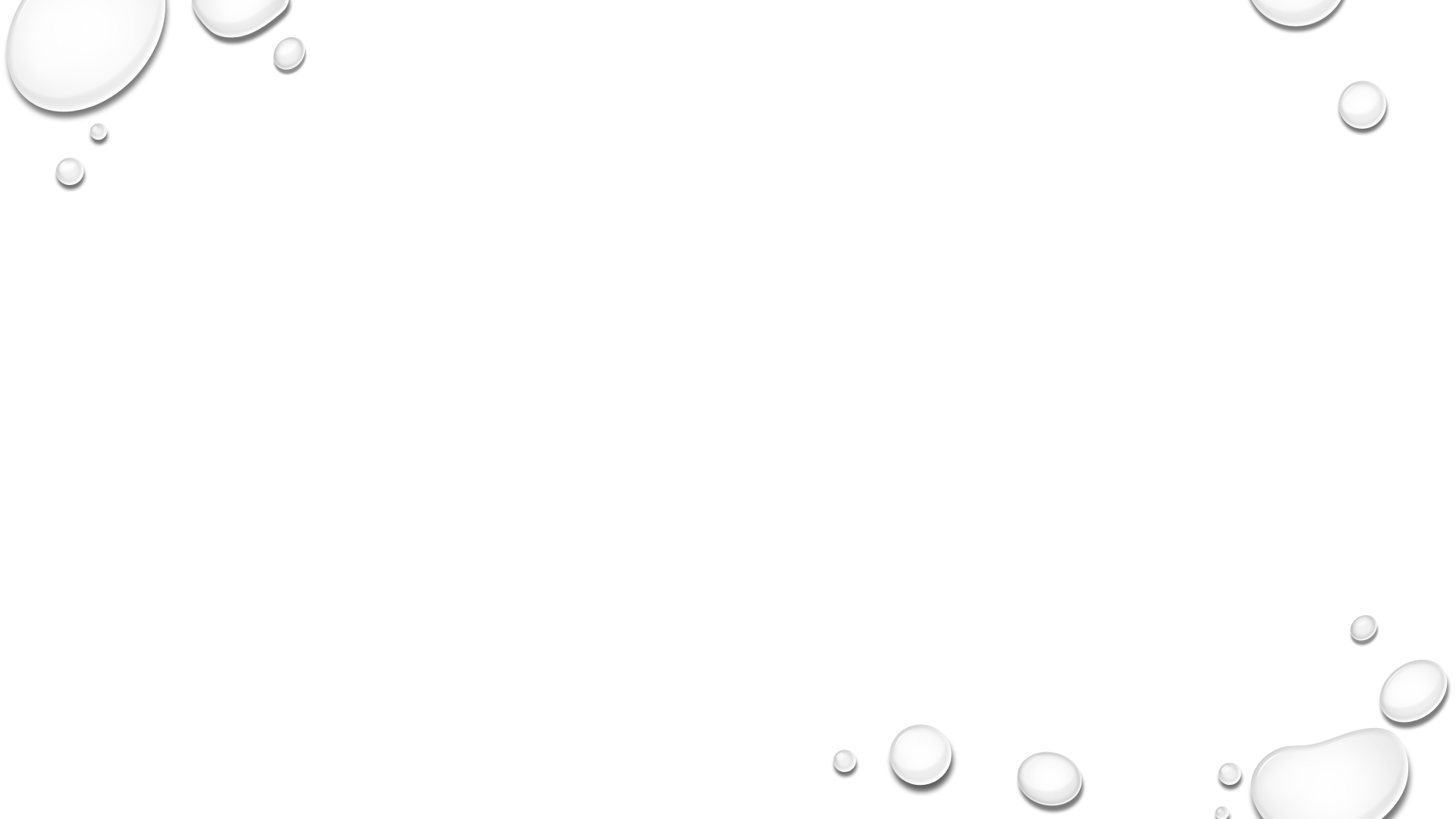 Anggaran Sebagai Evaluasi kinerja
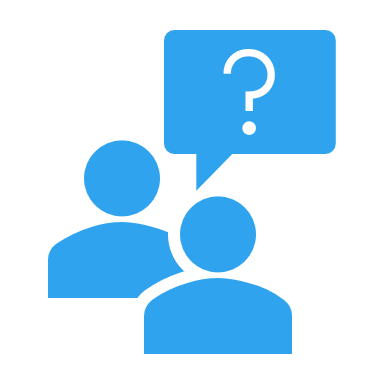 Dua hal yang perlu diperhatikan: 
Menentukan bagaimana jumlah yang dianggarkan dibandingkan dengan hasil aktual.
Mempertimbangkan dampak anggaran terhadap perilaku manusia.
Anggaran Statis VS Anggaran Fleksibel
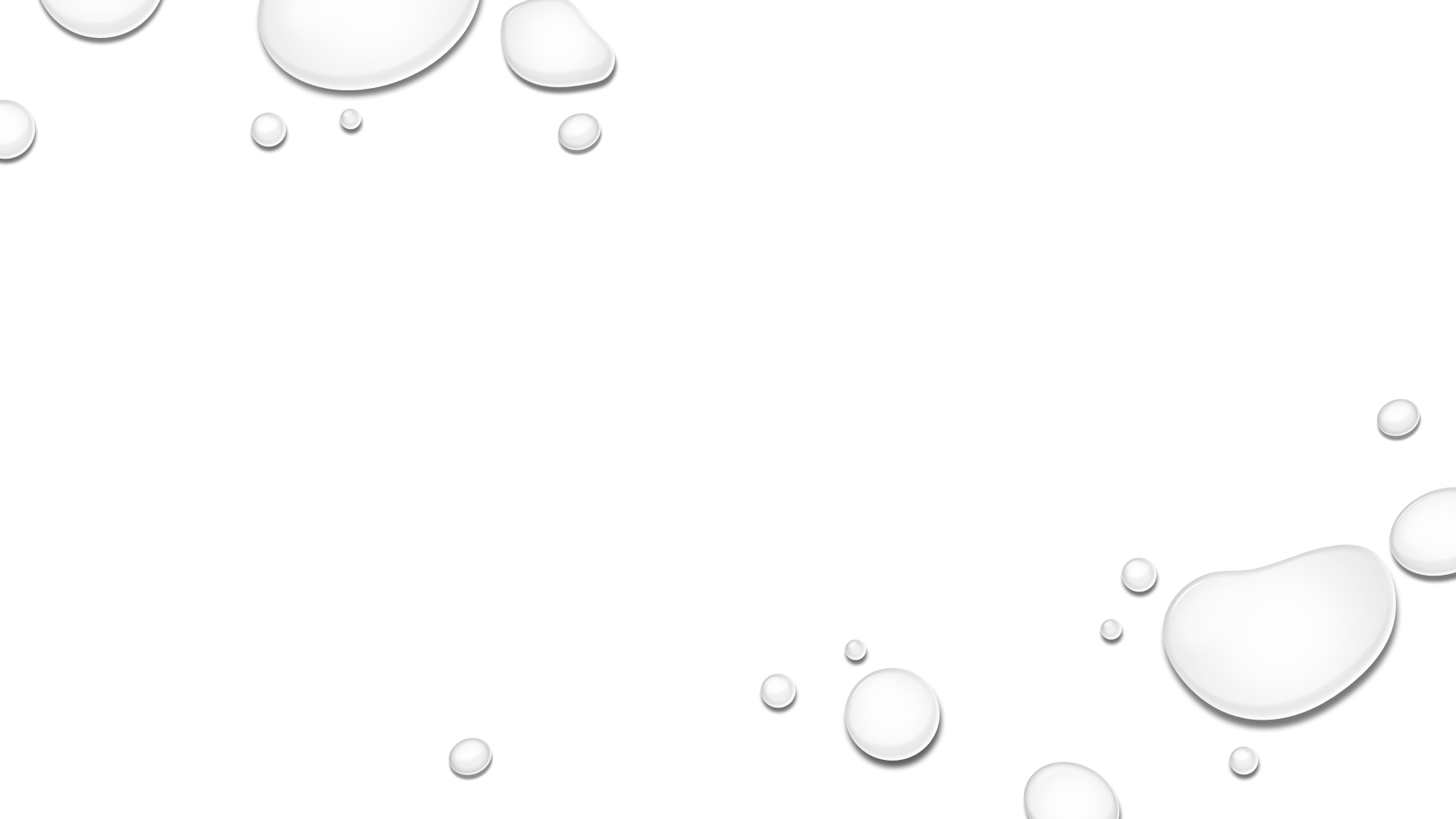 Dimensi Perilaku dari Anggaran
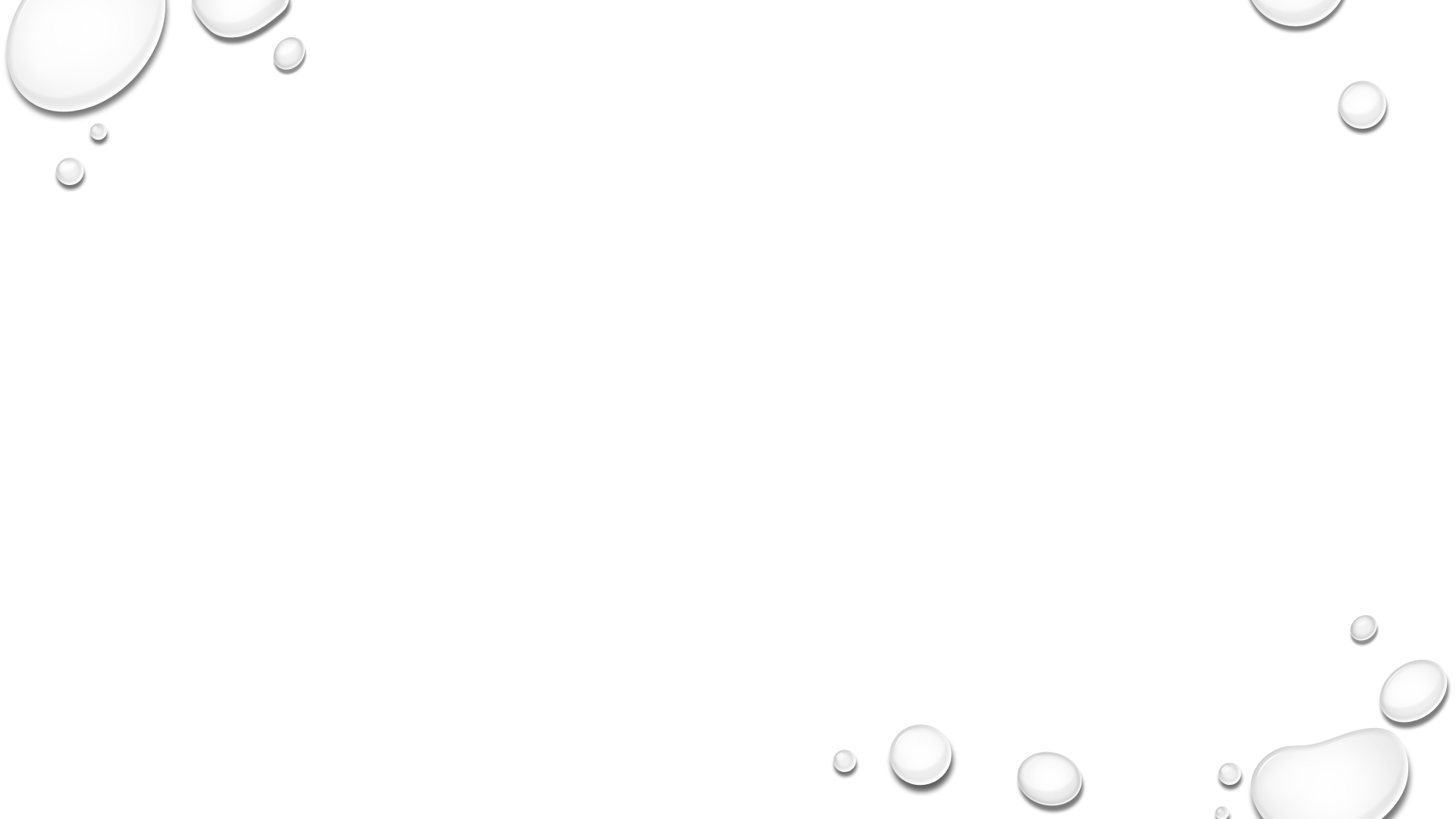 Perusahaan multinasional menghadapi masalah2 khusus pada saat menyusun anggaran. Masalah ini muncul karena:
Fluktuasi nilai tukar mata uang asing .
Tingkat inflasi yang tinggi.
Kondisi ekonomi lokal dan kebijakan pemerintah.
International Aspects of Budgeting
[Speaker Notes: Companies can enter into the futures market and hedge their exposure to exchange rate fluctuations. This activity can involve considerable risk. Many foreign countries suffer from hyperinflation. Super high inflation rates can render the results of budgeting almost useless. Foreign governmental frequently have policies that can impact labor costs, purchases of new equipment, the movement of cash to other countries, and other rules that can place restrictions on business operations.]
Latihan Soal